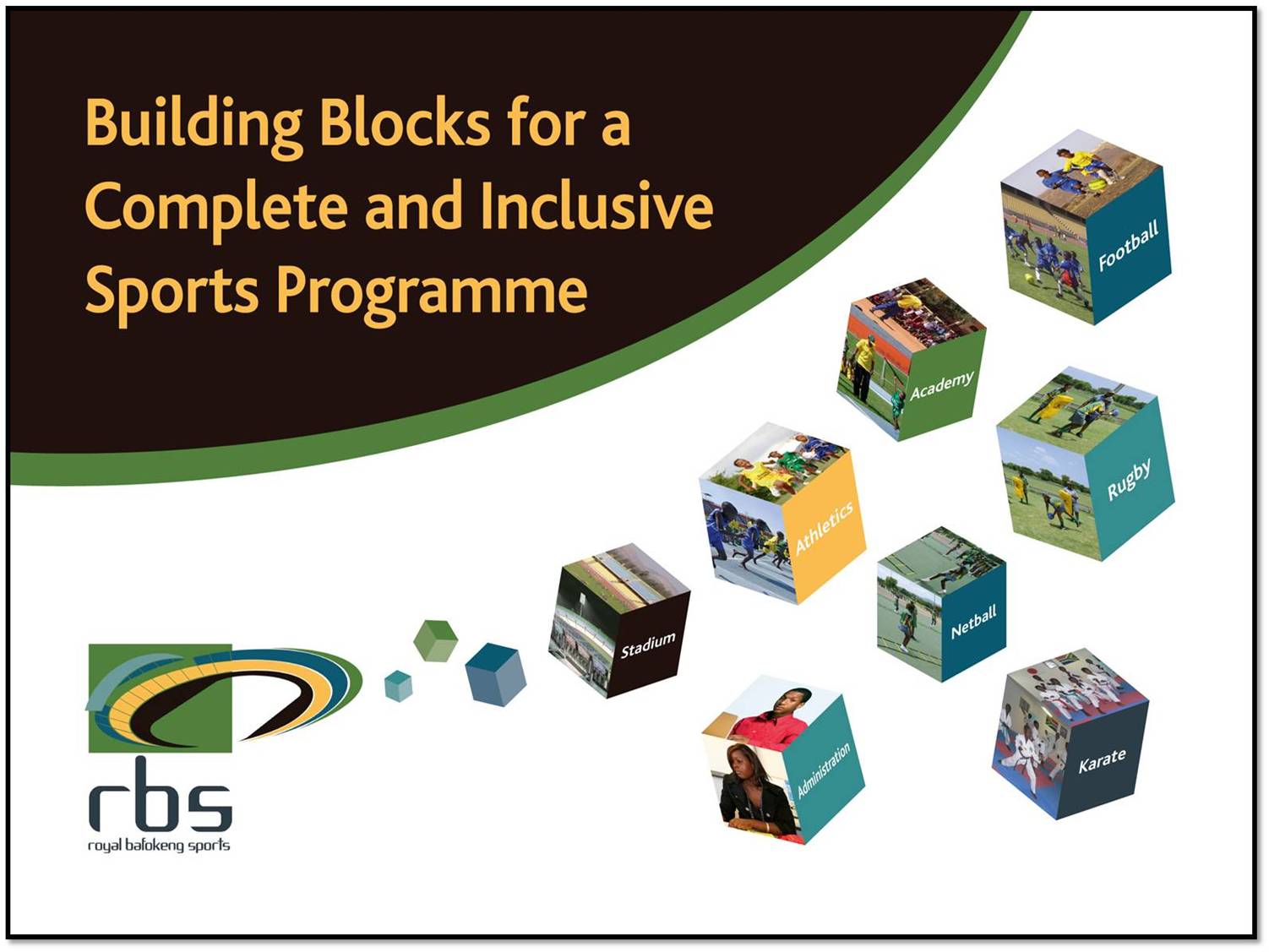 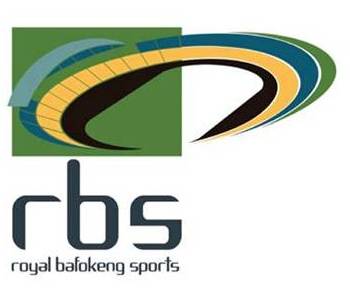 Sport Development – Vision, Mandate  & Objectives
Vision:
Quality sport for all people in the Royal Bafokeng region.
Mandate:
To develop sustainable sporting structures that deliver a Bafokeng community of healthy, active people while maximising their potential.
Objectives:
 Encourage participation of children and adults in sport (PE & after-school/village programmes).
 Identify and develop sporting talent.
 Recruit and develop coaching staff.
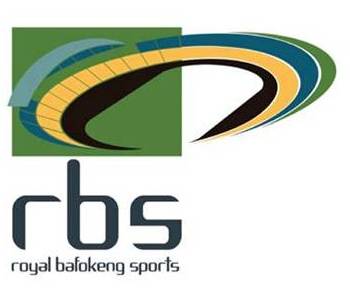 RBS Development Policy
Every child has the opportunity to participate in Physical Education and after school sports within the school environment.

Continue to grow the numbers participating in all sports year on year.

Provide a pathway for children to reach their sporting potential, at local, intermediate or elite level.
Quality Management and Delivery at all Levels
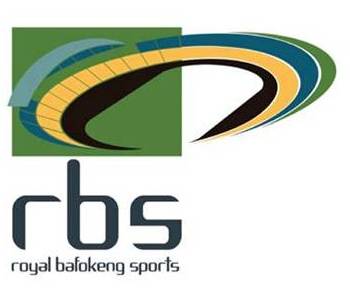 Target Market
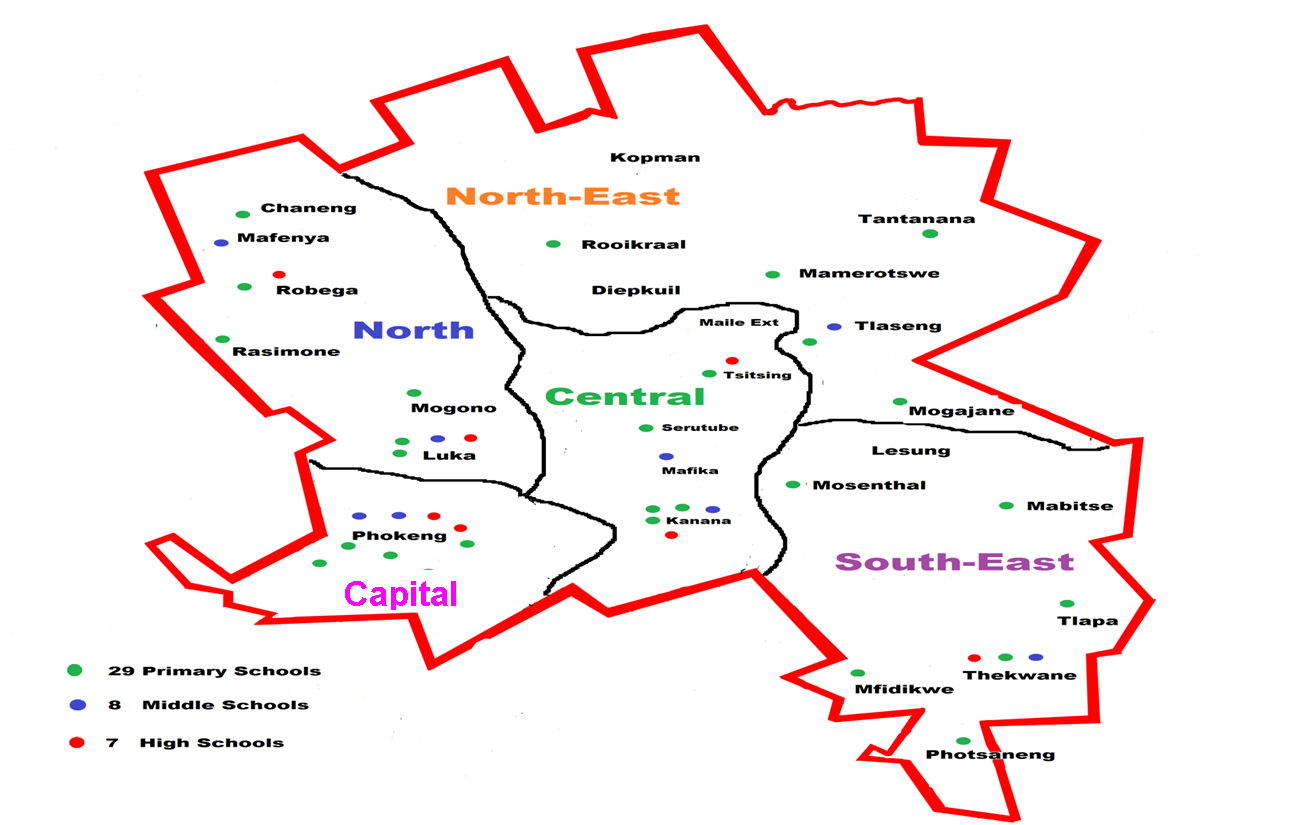 5 Regions

 29 Villages (Senior & u19 Teams)

 29 Primary Schools (12,000)

 9 Middle Schools (4,500)

 6 High Schools (4,000)

 Lebone II School (300)
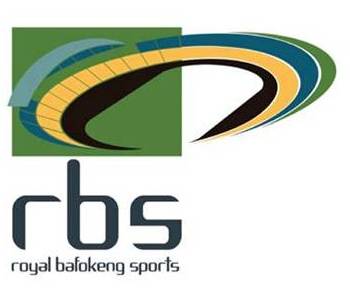 What are we Offering?
Schools – Sam Hodson
 Physical Education (PE) (Mass)
 After-School Sport (Mass)
 School Teams(Logistics, Coaching, Selection)
 Five Sporting Codes (incl. Basketball)
 Transfer of Coaching Skills
 Continuous Assessment
Villages/Elite – Ezzy Seabelo
 Structuring of Senior Teams
 Affiliations
 Transfer of Skills
 School Competition (Coordination)
 Regional & National Competition
 Bafokeng representative teams in six sporting codes (incl. Basketball).
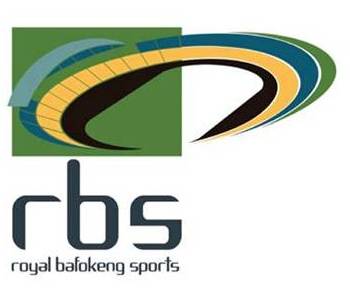 Development Pathway
Bafokeng 

Representative 

Teams

(Codes*)



U19

U16

U13
Federations
Nat./Provincial

Representative
Teams
(Codes*)


U19

U16

U13
Platinum Stars/Platinum Leopards
Vodacom/Sasol/Crocodiles/Platinum Athletics/Netball /Karate /(Basketball)
Senior & u19 Teams (Village)
School Teams (Intermediate) (Codes*)

U13, U16, U19.
After School Sports (Mass)
Physical Education (Mass)
*Age Groups  may differ per code.
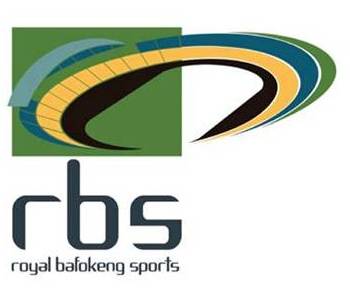 Responsibilities
Managing Director  George Khunou
Consult, Evaluate & Report
Ronnie Carroll
Director: Intermediate & Elite Sport
Ezzy Seabelo
Director: Sport in Schools
Sam Hodson
Elite (Bafokeng Representative Teams) (6 codes)
 Staffing & Training
Talent Identification
 Affiliations and Competitions
PE & After-School (Mass)
 Curriculum & Implementation
 Sports Timetable
 Staffing
After-School (Mass)
Sports Timetable
 Staffing
Senior Clubs
 Structuring and management ass.
 Talent Identification
School Team Preparation
 Coach Selection
 Team Selection & Training
 Team Logistics
Inter-Schools, Regional & National
Competitions
 Competition & Venue Scheduling 
 Admin (refs, league tables, etc)
 Provincial & National Competitions
 Federation Affiliation
Continuous Assessment & Transfer of Skills
Schools Sports
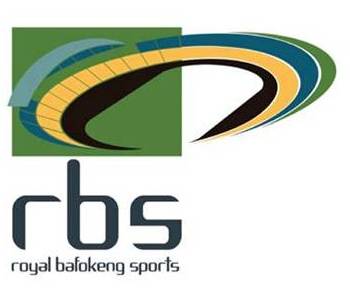 Director: Sport in Schools
Sam Hodson
P A  to Director: Sports in Schools
Regional Manager
North Region
Regional Manager
North East Region
Regional Manager
Central Region
Regional Manager
South East Region
Regional Manager
Capital Region
School Sports
Coordinators 13
(Primary Schools 6)
(Middle/High Schools 5)
School Sports
Coordinators 9
(Primary Schools 5)
(Middle/High Schools 1)
School Sports
Coordinators 12
(Primary Schools 5)
Middle/High Schools 4)
School Sports
Coordinators 9
(Primary Schools 6)
(Middle/High Schools 2)
School Sports
Coordinators 14
(Primary Schools 7)
(Middle/High Schools 3)
Teacher Coaches
11 x 5 = 55
Teacher-Coaches
6 x5 = 30
Teacher-Coaches
9 x 5 = 45
Teacher-Coaches
8 x 5 = 40
Teacher-Coaches
10 x 5 = 50
Boys  2,968/Girls 2,780
Total  Students 5,748
Boys  3,045/Girls 2,901
Total  Students 5,946
Boys  785/Girls 751
Total  Students 1536
Boys  1,706/Girls 1,505
Total  Students 3,211
Boys  2,130/Girls 2,037
Total  Students 4,167
Total Staff 39
Total Staff  49
Total Staff 54
Total Staff 68
Total Staff 57
Primary Schools – 12,017
 Middle/High Schools – 8,591
 Total Children – 20,608
Total Staff – 277
Note: P.E in all schools and After School Sports in the Capital Region commence in early January 2011. After School sports in all other regions on a phase-in basis throughout 2011.
Quality Management and Delivery at all Levels
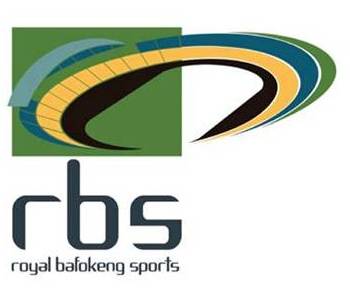 Intermediate & Elite Sports
Director: Intermediate & Elite Sport
Ezzy Seabelo
Staff
Athletes & Players - Phase 1
Athletes & Players - Phase 2
PA
 5 Head Coaches (5 sports)
 20 Code Coaches (twice a month)
Athletics	40
 Netball	60
 Martial Arts	60
 Soccer	60
 Rugby	40
Athletics	60
 Netball	80
 Martial Arts	110
 Soccer	80
 Rugby	66
Responsibilities
Elite (Bafokeng Representative Teams) (6 codes)
Schools Regional & National
Competitions (Intermediate)
Senior Clubs
Structuring and management assistance
 Talent Identification
Staffing & Training
Talent Identification
 Affiliations and Competitions
 Provincial & National Affiliations & Competitions
Competition & Venue Scheduling 
 Admin (refs, league tables, etc)
 Provincial & National Competitions
 Federation Affiliation
Quality Management and Delivery at all Levels
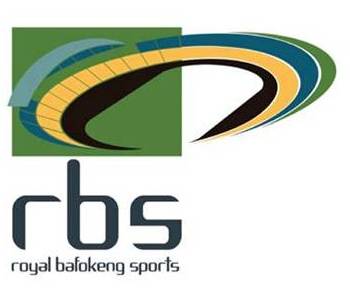 Sport Development – Schedule
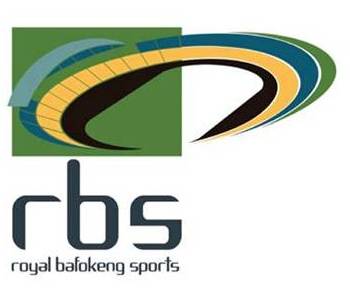 Role Responsibilities
School Sport Coordinator
PE Programme in the school (during school hours) (8am – 2pm)
 After-School Sport (Mass Participation) – Mondays & Thursdays (2pm – 4pm)
 After-School Sport (Team) – Tuesdays & Wednesdays (2pm – 4pm)

 Timetabling
Team Selection
 Team Training
 Team Logistics
 
 Development Team meetings (Bi-weekly)
Intermediate Programme
Bafokeng Representative Team training & competition (twice a month)
 Inter-school competitions
 Affiliations with relevant sporting structures
 Provincial, national & international participation
 Skills transfer